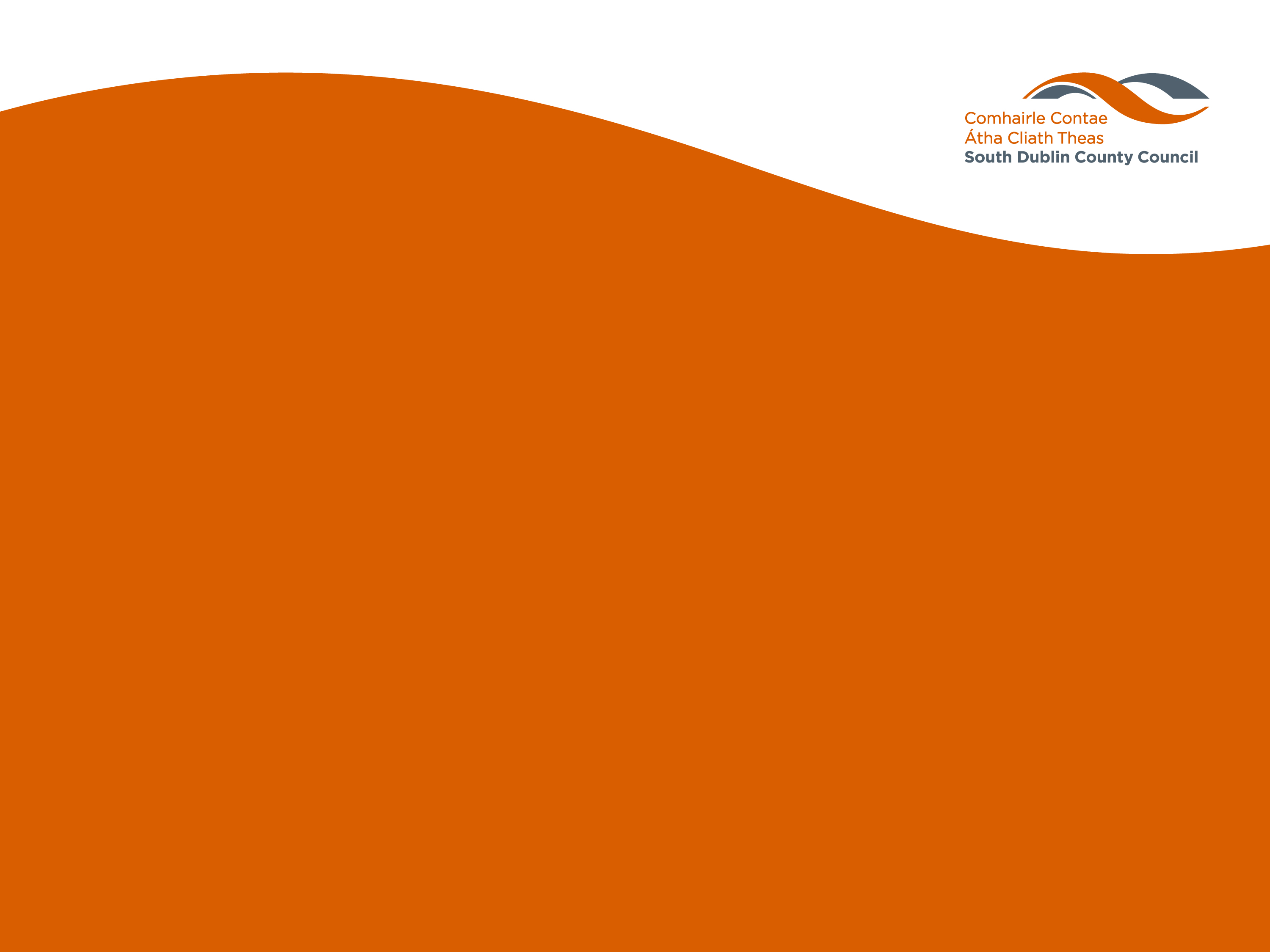 2024 Roadworks Programme
Rathfarnham, Templeogue, Firhouse, Bohernabreena
Area Committee Meeting- January 2024
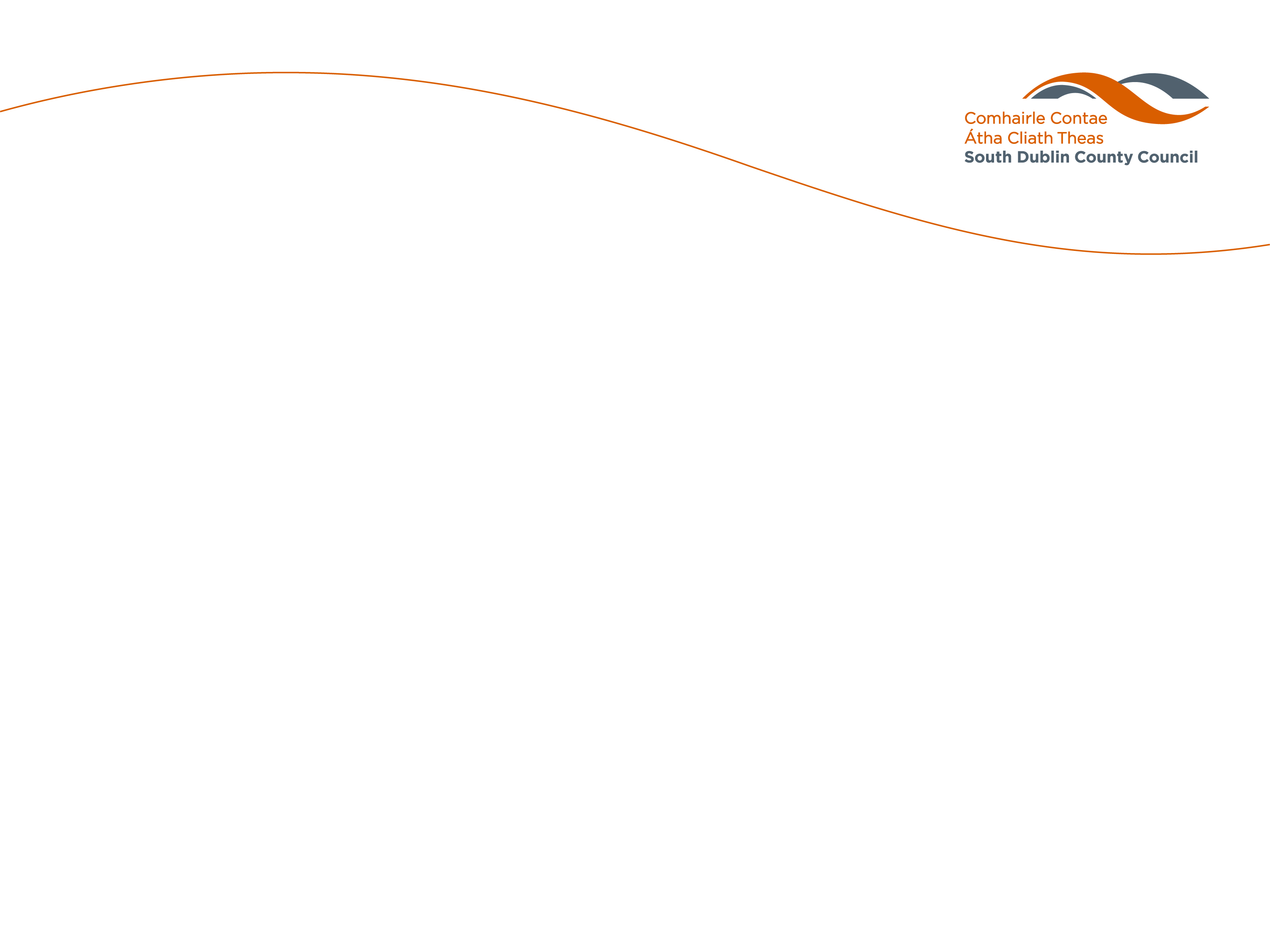 Summary

Total Budget 2023 - €8.15m
Total Budget 2024 - €8.9m

Road Resurfacing – €3.2m*
Footpath Repairs/Improvements - €3.9m*
Cycle Track Maintenance - €400k
Social Housing Estate Upgrades - €300k 
QBC Upgrades - €100k
Routine Maintenance Works - €1m**
* Figure incorporates overhead costs (plant hire, enabling works) and programme contingency
**Includes hedge cutting, line marking, drainage works etc.
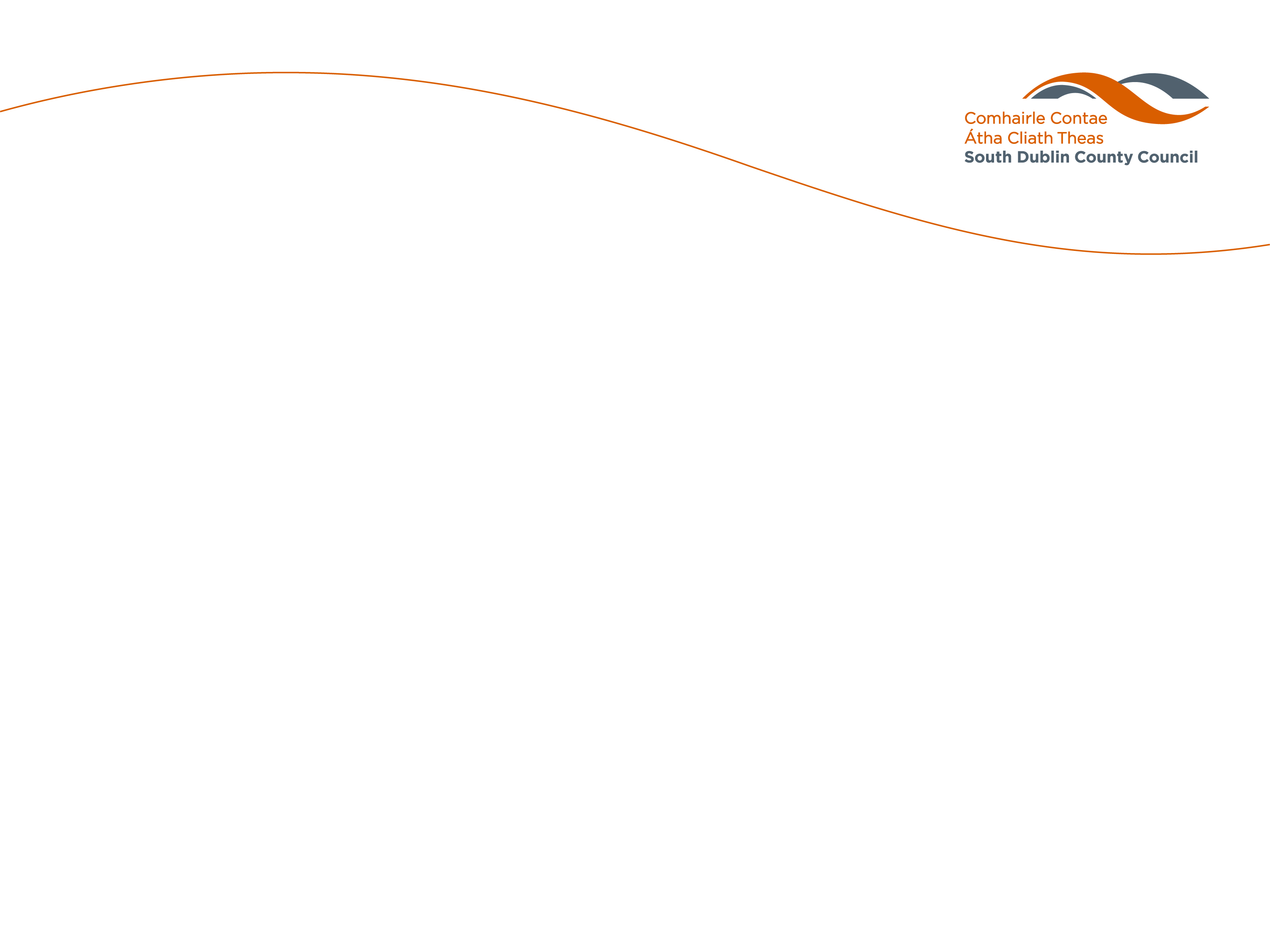 Summary - RTFB

Total Budget 2024 - €2,425,000

Road Resurfacing – €795,000
Footpath Repairs - €860,000
Cycle Track Maintenance - €200,000
QBC Upgrades - €50,000
Routine Maintenance Works - €250,000
Overheads & Contingency - €270,000*
* Overhead costs (plant hire, enabling works) is €170,000 and programme contingency is €100,000
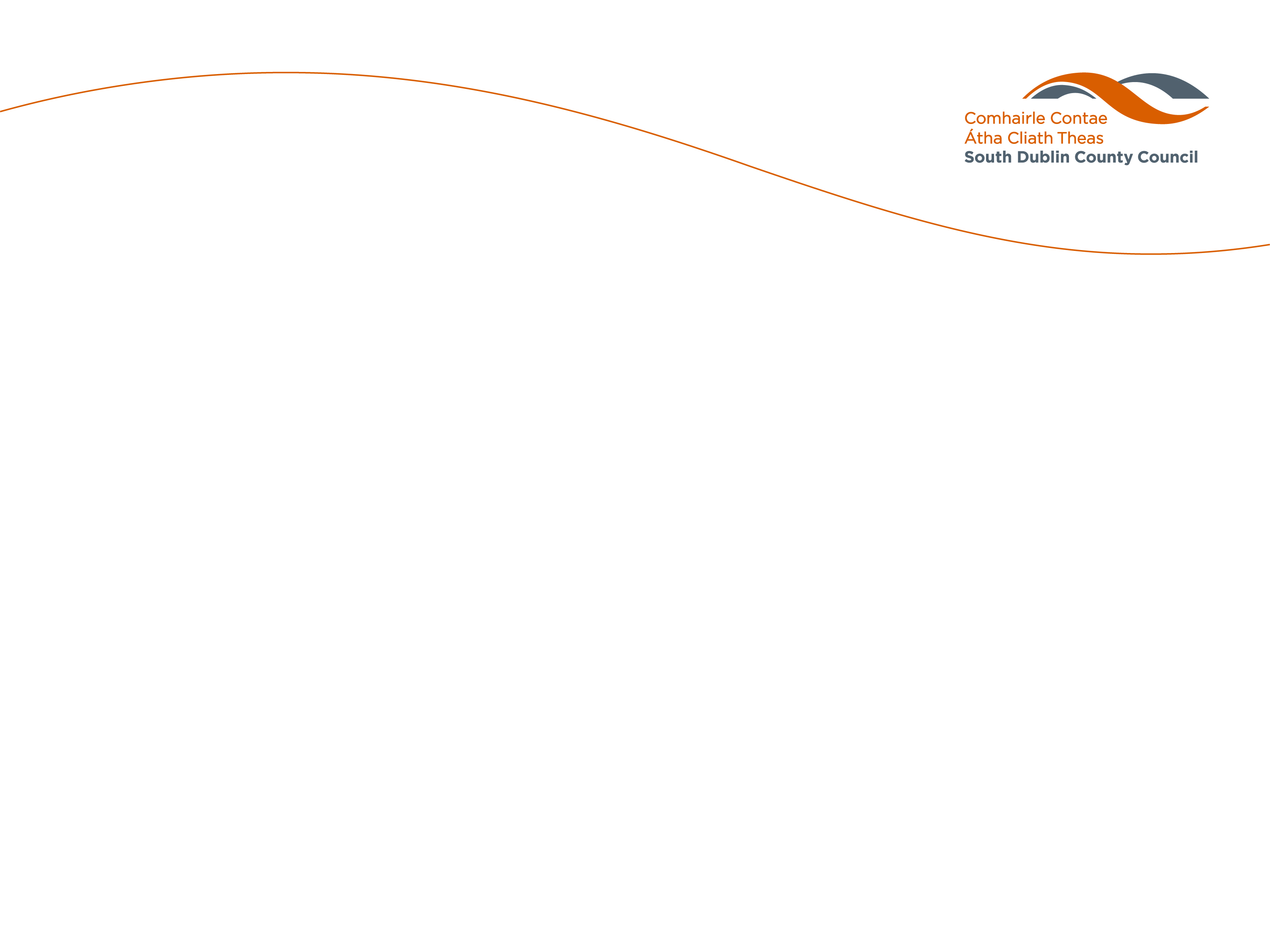 Summary
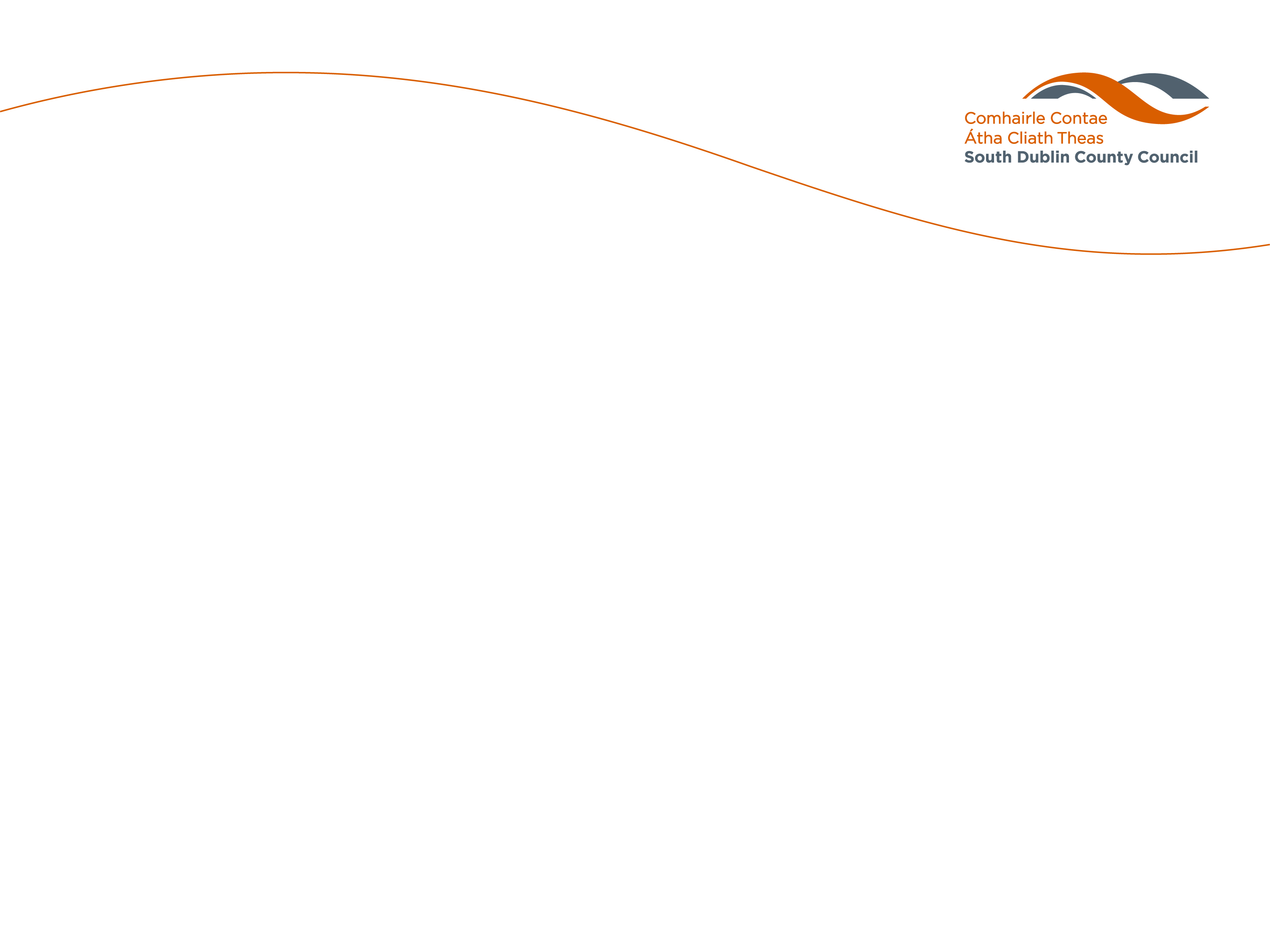 Rathfarnham Templeogue LEA
Road Resurfacing - €425,000
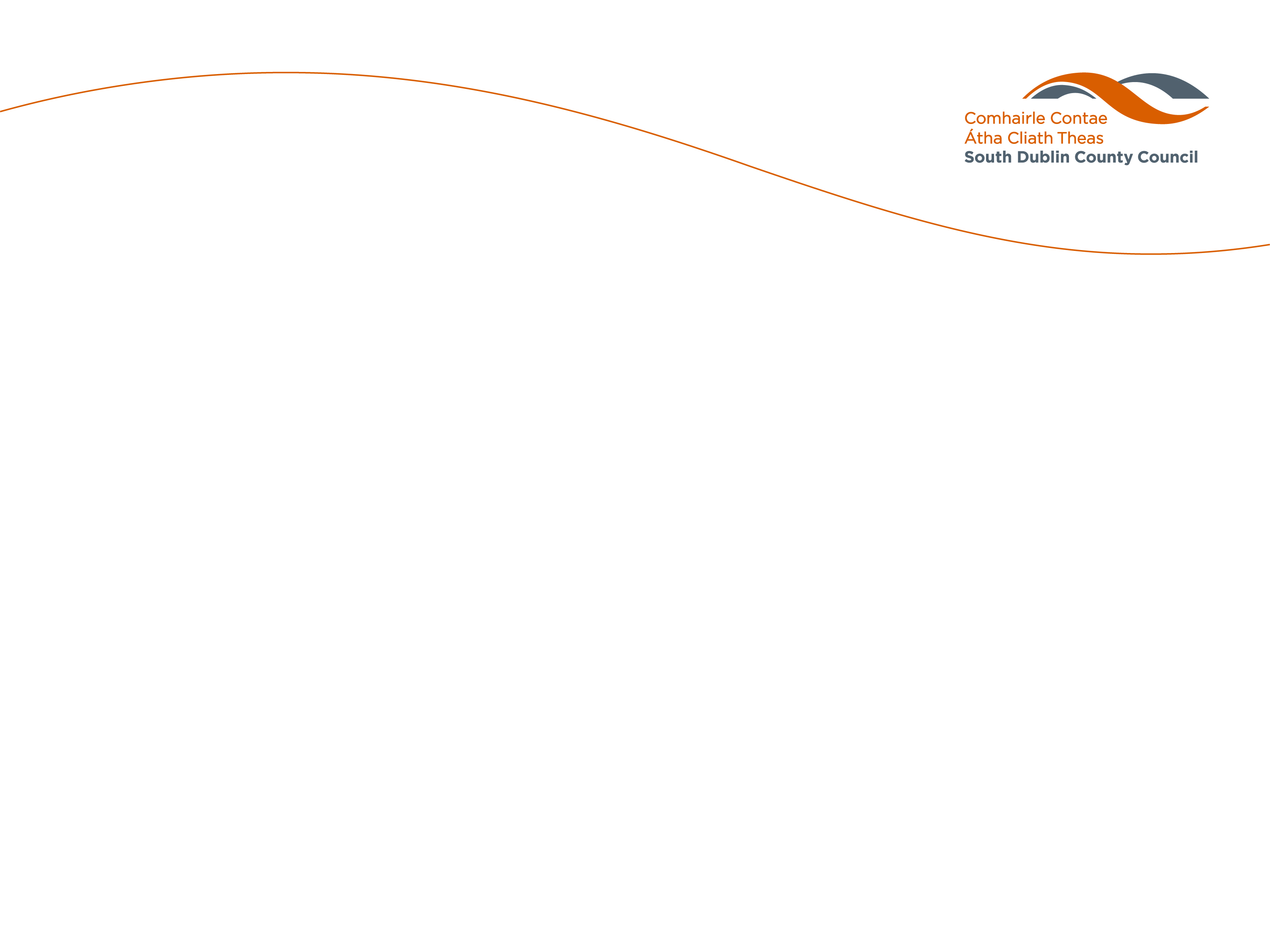 Rathfarnham Templeogue LEA
Footpath Repair - €610,000
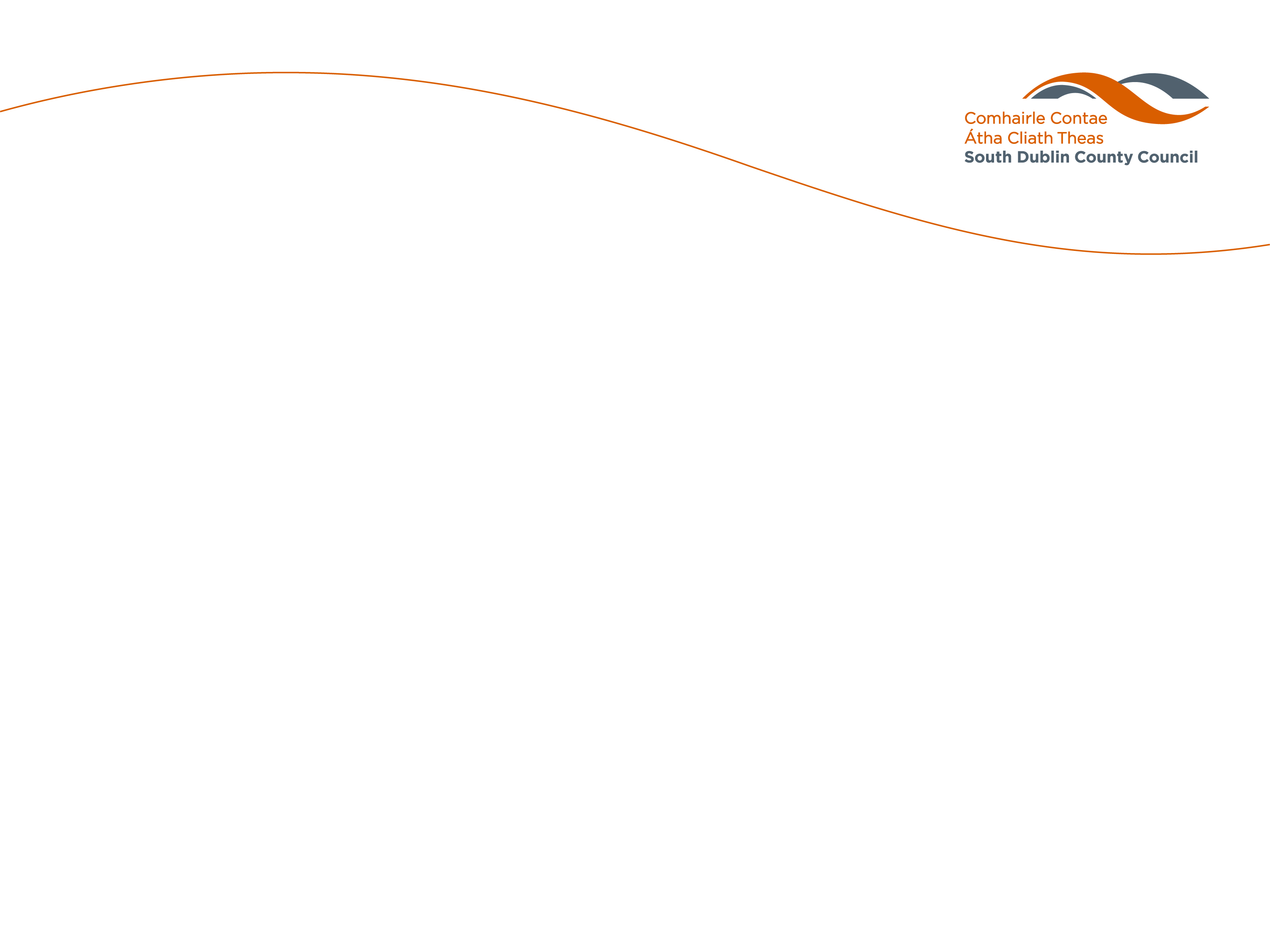 Firhouse Bohernabreena LEA
Road Resurfacing - €370,000
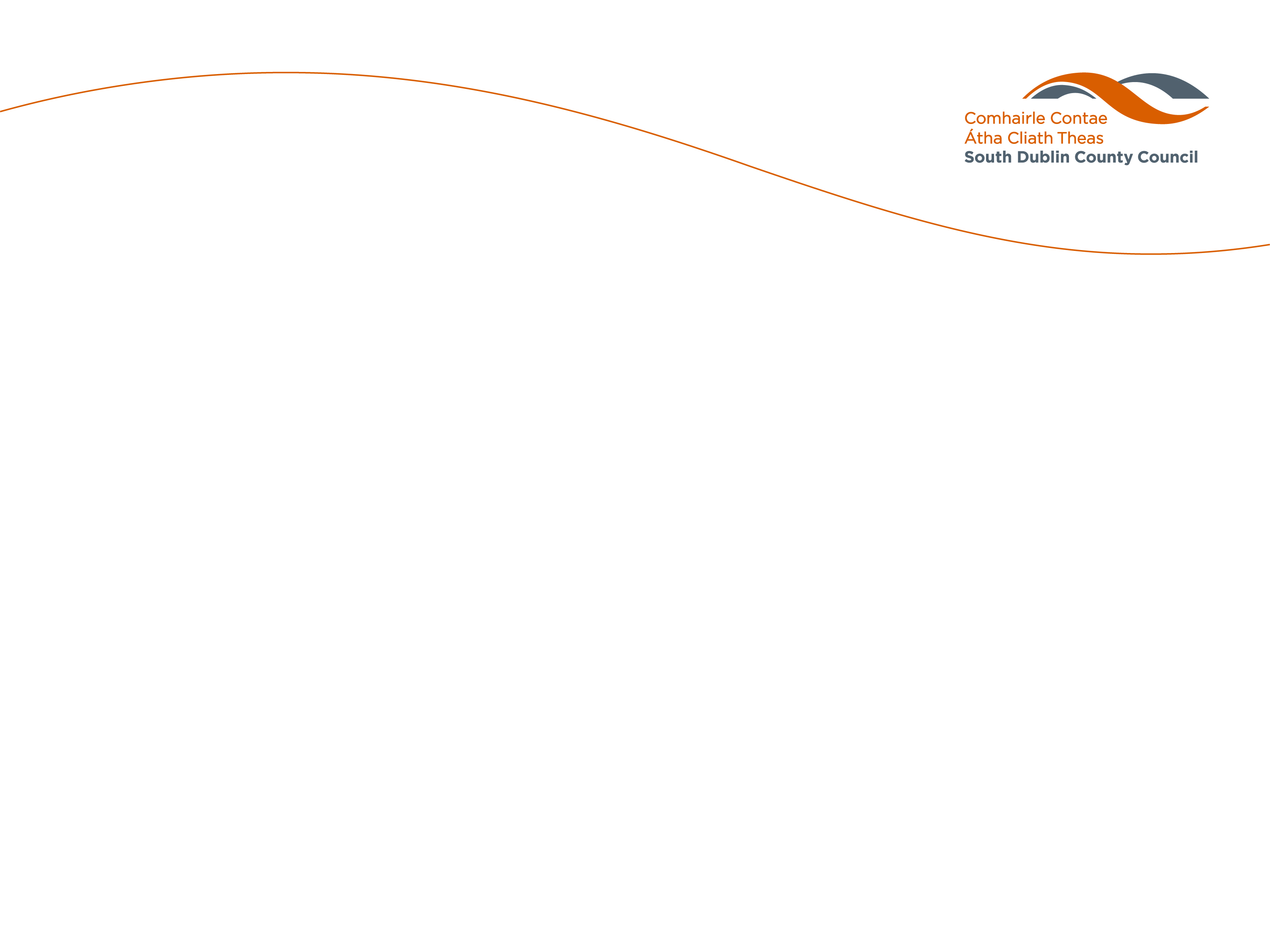 Firhouse Bohernabreena LEA
Footpath Repair - €250,000
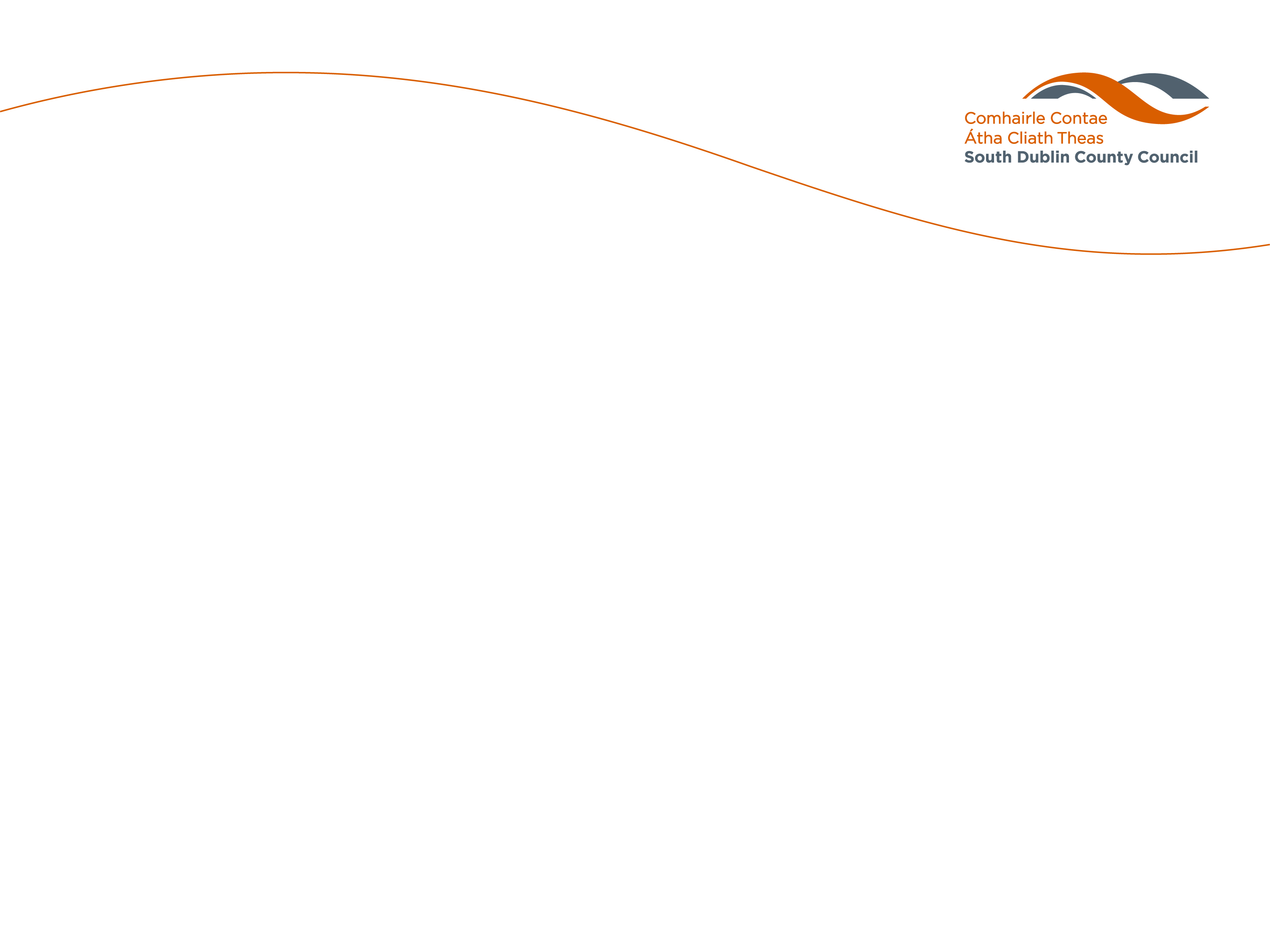